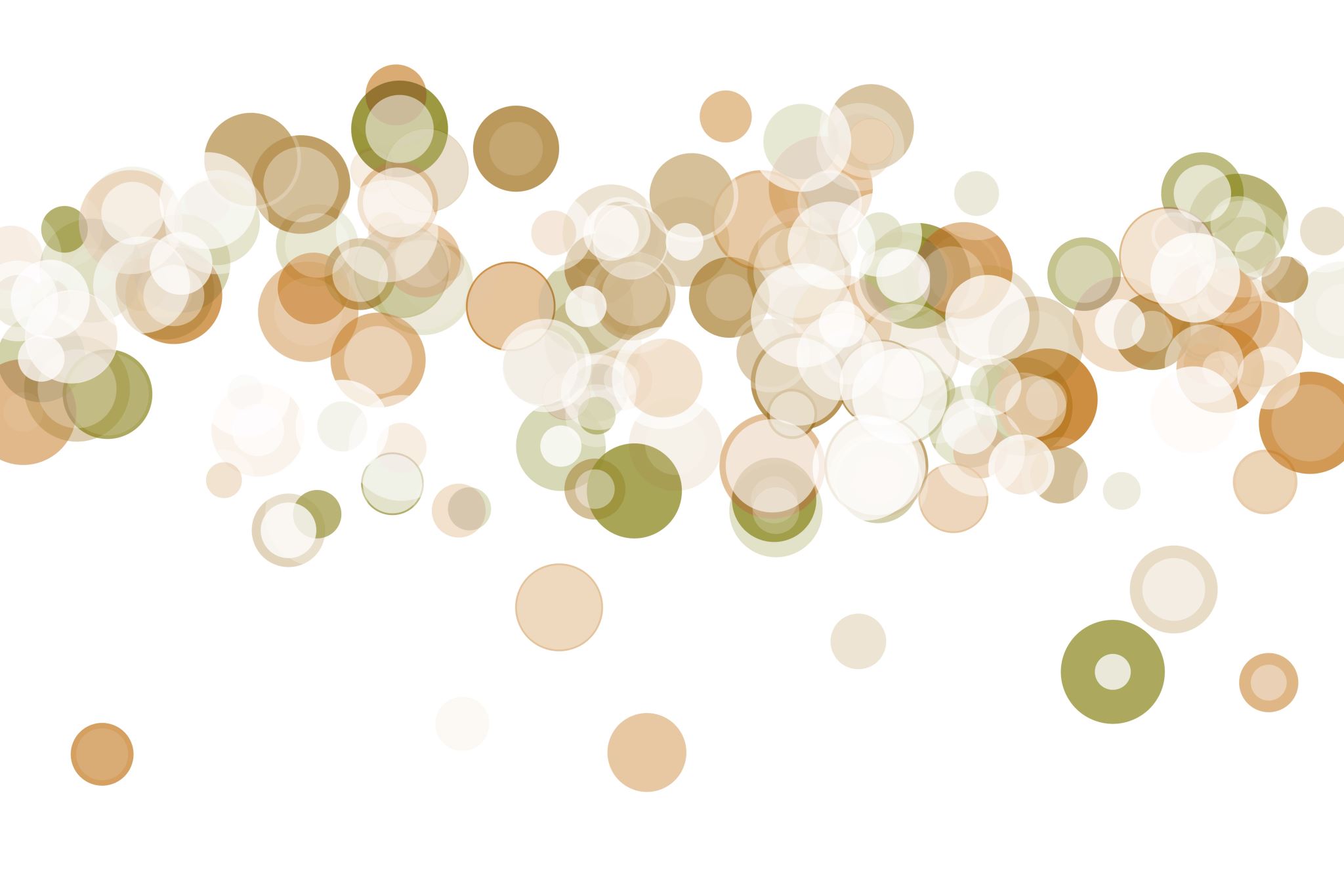 Finanzielle Allgemeinbildung
basierend auf Hedtke (2018) "Anpassen oder aufklären? Finanzerziehung und sozioökonomische Bildung”

Nadine Sandberger & Magdalena Esterl
SS 23
Inhalt
Finanzbildung und sozioökonomische Bildung
Politische Interessen
Finanzlernen und Finanzbildung
Interessenpolitische Einflüsse & Notwendigkeit sozioökonomischer Bildung
Finanzbildung und sozioökonomische Bildung
Studie der OECD und des INFE zum Thema finanzielle Bildung
Fähigkeit von Erwachsenen Zinseszinsrechnung durchzuführen
Mangel an finanzieller Bildung der österr. Bevölkerung wurde festgestellt
Kritik: problematisch, dies als Indikator zu verwenden 
Regelmäßig werden Belege für unzureichendes ökonomisches Wissen produziert
Politische Interessen:Finanzbildung und sozioökonomische Bildung
Ergebnisse werden für politische Forderungen nach Schulfach „Wirtschaft“ verwendet
Ausgehend von Interessensgruppen, z.B. Wirtschaftsverbände
keine gleiche Nachfrage nach separaten Schulfächern für andere sozialwissenschaftliche Domänen
Recht, Politik oder Gesellschaft oder Arbeit, Konsum oder Familie
politisch-ideologische Framing Elemente zur Plausibilisierung
z.B. Individuelle Verantwortung statt struktureller Ursache
Politische Interessen:Finanzbildung und sozioökonomische Bildung
Wissenslücken / Bildungslücken
Wirtschaftsdidaktik
Finanzbildung = Entwicklung von Finanzkompetenzen
Finanzkompetenz = ermöglicht es, sich auf dem Finanzdienstleistungsmarkt zu orientieren, private Finanzen zu organisieren, angemessen zu handeln sowie an der Analyse und Gestaltung der institutionellen Rahmenbedingungen des Finanzdienstleistungsbereichs teilzunehmen.
Bildung = Prozess, der mit Zustand der Kompetenz abgeschlossen ist / Mittel für Kompetenz
Politische Interessen:Finanzbildung und sozioökonomische Bildung
Dreifache Inhaltliche Reduktion von Finanzbildung
in Denkansatz der „Ökonomik“ hineingequetscht
verhindert wissenschaftliche Multiperspektivität
beschränkt sich "finanzielle Allgemeinbildung" auf das Ziel eines funktional angemessenen Agierens im Bereich Finanzdienstleistungen und schränkt damit die Bildungsprozesse ein
wichtige Frage ausgespart, ob die aktuellen Anforderungen an die Menschen, ihr finanzielles Wohl unter den gegenwärtigen ökonomischen Bedingungen und bei monetär sehr ungleichen Start- und Verwirklichungschancen aus eigener Kraft zu erreichen, nicht einfach zu hoch und unrealistisch sind
Ansprüche an Finanzbildung und sozioökonomische Bildung
„niedrigerer“ Anspruch an Finanzbildung
"Kenntnisse und Fähigkeiten, Einstellungen und Verhaltensweisen, die es den Menschen ermöglichen, in konkreten finanziellen Situationen eine ökonomisch sinnvolle Entscheidung zu treffen und finanzielle Probleme zu lösen" (S. 18).
„echte“ Bildung im Bereich Finanzen
bezieht sich auf drei Verhältnisse der Person
		Selbstverhältnis
		Weltverhältnisse
		Sozialverhältnisse
Finanzlernen und Finanzbildung
Finanzlernen = Fähigkeit, grundlegende finanzielle Fertigkeiten zu erwerben
Finanzbildung
umfassenderes Verständnis von Finanzthemen und -konzepten, das über das reine Erlernen von Fertigkeiten hinausgeht
Vermittlung von Werten, Einstellungen und Verhaltensweisen im Umgang mit Finanzen
Fokus auf persönliche Beziehungen
SuS helfen, ihr Selbstverständnis in Bezug auf Geld und ihre Weltorientierung zu entwickeln
bedürfnisorientierte finanzielle Allgemeinbildung, die Verbraucheraufklärung, Verbraucherschutz, Selbstbewusstsein und Kritikfähigkeit in den Mittelpunkt stellt
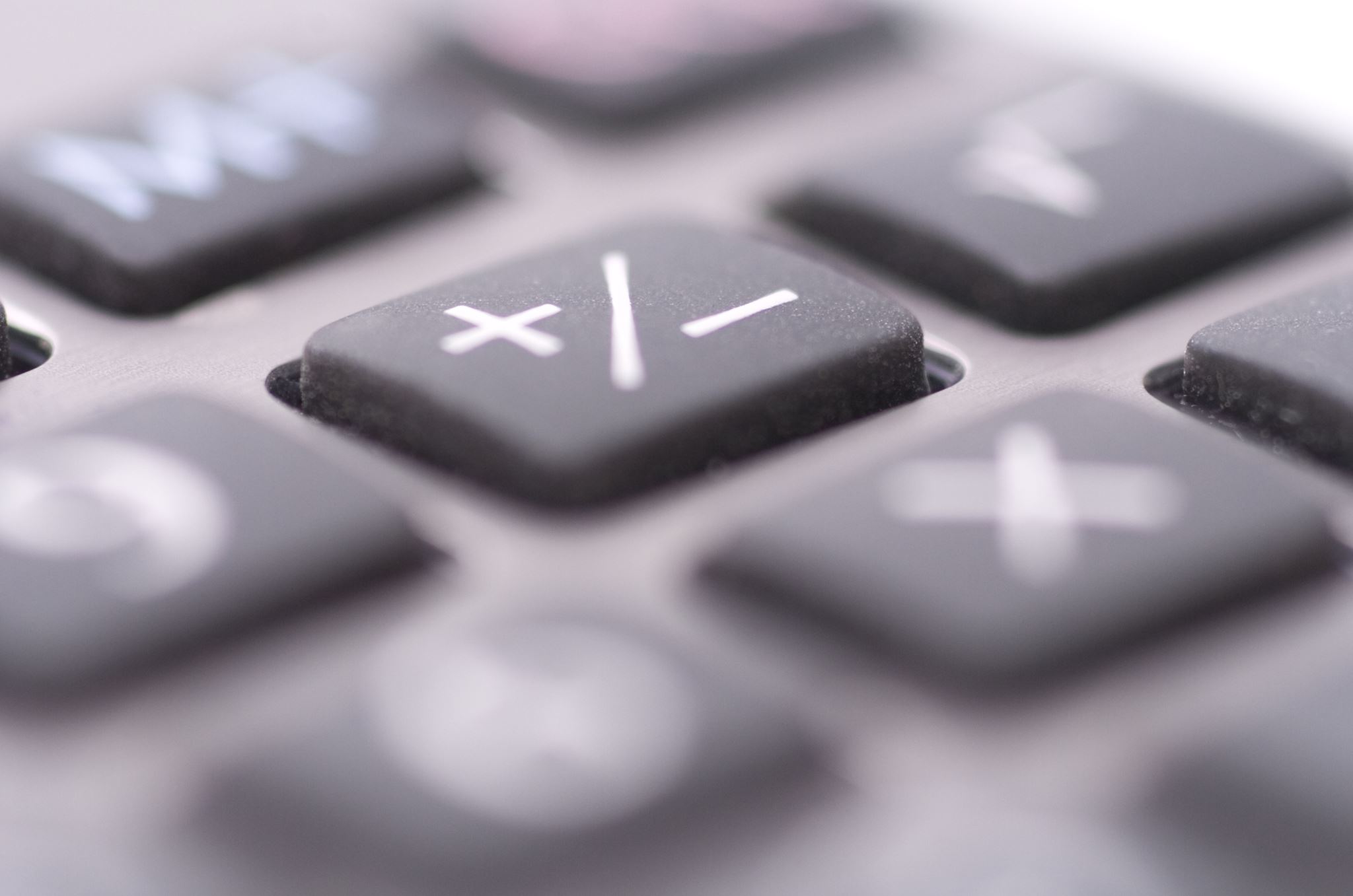 Finanzlernen und Finanzbildung
Eine solide Finanzbildung sollte somit über den reinen Umgang mit Geld hinausgehen und auch das Verständnis der wirtschaftlichen Zusammenhänge und gesellschaftlichen Rahmenbedingungen umfassen. Eine umfassende Bildung in Finanzfragen trägt nicht nur dazu bei, individuelle Entscheidungen zu verbessern, sondern auch dazu, dass sich die Gesellschaft insgesamt positiv entwickelt. Eine solche Bildung ist somit auch aus gesellschaftlicher Sicht von großer Bedeutung.
Interessenpolitische Einflüsse & Notwendigkeit sozioökonomischer Bildung
Kritik: Konzepte von Finanzbildung  Anpassung an Finanzmärkte
ökonomische Zusammenhänge häufig reduziert und vereinfacht dargestellt, um den Lernprozess zu erleichtern
funktionalistische Finanzausbildung  individuelles ökonomisches Verhalten zu optimieren
ignoriert jedoch die sozialen und politischen Dimensionen von Finanzen und Wirtschaft, Verteilung von Ressourcen und Einkommen
Bedeutung von sozioökonomischer Bildung, die über reine Finanzbildung hinausgeht
Interessenpolitische Einflüsse & Notwendigkeit sozioökonomischer Bildung
Rolle von Bildungsinstitutionen und Lehrkräften  Überlegung: wie sie eine kritische und reflektierte Finanzbildung vermitteln können, die sich nicht allein an den Bedürfnissen des Marktes orientiert
Finanzindustrie versucht, Bildungsinstitutionen und Lehrkräfte für ihre Zwecke zu instrumentalisieren (z.B. durch Schulungen)
Bedeutung sozioökonomische Bildung  die auf die kritische Reflexion gesellschaftlicher Zusammenhänge abzielt  unverzichtbar
Bedeutung sozioökonomischer Bildung
Instrument zur kritischen Reflexion und Handlungskompetenz in wirtschaftlichen und gesellschaftlichen Angelegenheiten
Wahrnehmung von wirtschaftlichen Zusammenhängen zu schärfen, gesellschaftliche Konflikte zu verstehen und aktiv an der Gestaltung von Wirtschaft und Gesellschaft mitzuwirken
Instrument zur Förderung von Freiheit im Denken und Handeln
setzt Denken in Alternativen voraus, was durch Schule und Unterricht unterstützt werden sollte
sozioökonomische Bildung  wissenschaftsorientiert  die bessere ökonomische Bildung 
wichtige Voraussetzung für eine demokratische und gerechte Gesellschaft
Finanzbildung in neuen Lehrplänen
SuS sollen befähigt werden, ihre wirtschaftliche und finanzielle Situation sowie ihre Handlungsoptionen bewusst wahrzunehmen und zu reflektieren
Verstehen von Finanzprodukten und -dienstleistungen, sowie das Erkennen von Risiken und Chancen
Kompetenzen
Grundlagen des Wirtschaftens und Finanzsystems verstehen
Finanzprodukte und -dienstleistungen kennen und deren Vor- und Nachteile abwägen können
Risiken und Chancen bei Finanzentscheidungen erkennen und bewerten
Budgetplanung und -management durchführen
Zusammenhänge zwischen Wirtschaft und Gesellschaft verstehen und reflektieren